Object Oriented Programming (OOP).
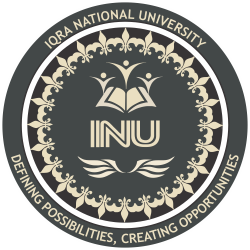 Iqra National University Peshawar
Defining Member Functions Outside the Class
When the body of a function is very large, it can be defined outside the class as well
The prototype of the function is declared inside the class
Scope resolution operator “::” is used in function declarator for linking it to the related class
type classname :: functionname (arguments)
{
Body of the function
}
Constructors
A constructor is the member function of a class that is called and executed automatically when an object of the class is created (No calling needed for such function)
Constructor has the same name as the name of the class
class constr
{
public:
constr()
{cout<< “constructor is called”; }};
main ()
{ constr x, y, z;}
Output: constructor is calledconstructor is calledconstructor is called
Data initialization using constructor
Values initialization is assigning of some initial values to the data members during their declaration (revision)
	int a,b; //declaration
	int a=1, b=5; //initialization
Instead of assigning (using assignment operator) the values can be initialized through constructor
The values are passed to the data members through constructor using its arguments 
Refer to intdt.cpp for example
shodt ()
{
cout<<“the sum of”<<a<<“and”<<b<<“is”<<c<<endl;
}
};
main ()
{ 
intdt p(12,13), q(9,11);
p.shodt;
q.shodt;
}
Output: the sum of 12 and 13 is 25
the sum of 9 and 11 is 20
#include<iostream.h>
class intdt
{
private:
int a, b, c;
public:
intdt (int x, int y)
{
a=x;
b=y;
c=x+y;
}
Constructor Overloading …
The usual/normal capability is one then giving more than one time work/task to anything is called overloading. Overloading can be 2, 3 up to n times.
Constructor can be also overloaded in the same way and used for initializing different set of values through different functions and same names
Defining more than one constructors with different set of parameters with same name is called constructor overloading
(refer to file “ovld.cpp”)
Destructors …
Destructor is a similar member function to constructor but it executes after the “execution completion” or “at the end” (destroying) of an object
Destructor has also same name as the class name but with tilde sign “~” e.g. for class abcd the destructor is ~abcd
Refer to crdr.cpp file for program example
Passing Objects as Arguments
Object can be passed as argument to the member function

Only the name of the object is written in the argument

Refer to the file poar.cpp for example
Friend Function …
A non member function, defined outside the class that can access all data of the classes is called friend function
The declaration of friend function is done inside the class (to which it is friend) with keyword “friend”
No scope resolution operation is used in the definition of friend function outside the class
Refer to program frndf.cpp for example